Formación 
ciudadana
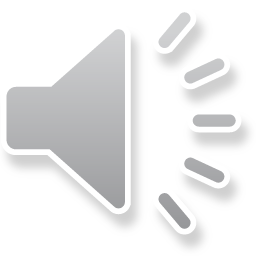 comenzar
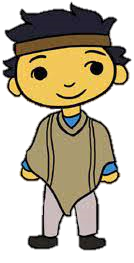 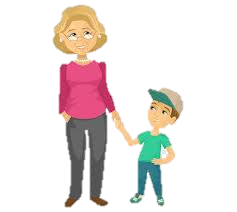 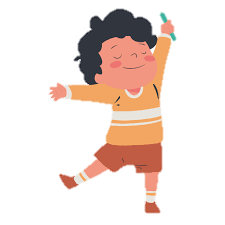 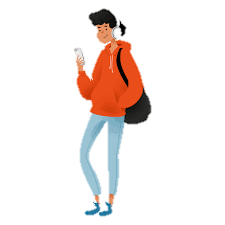 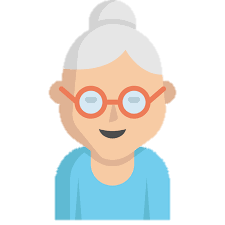 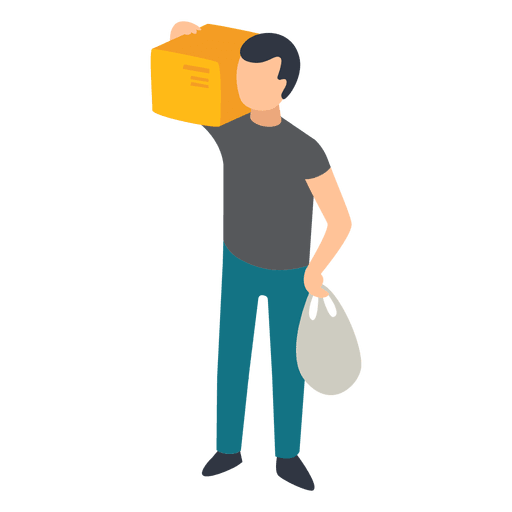 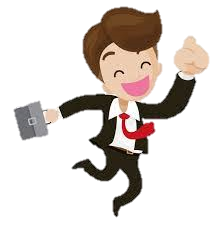 Valores y principios 
que vivimos
en sociedad.
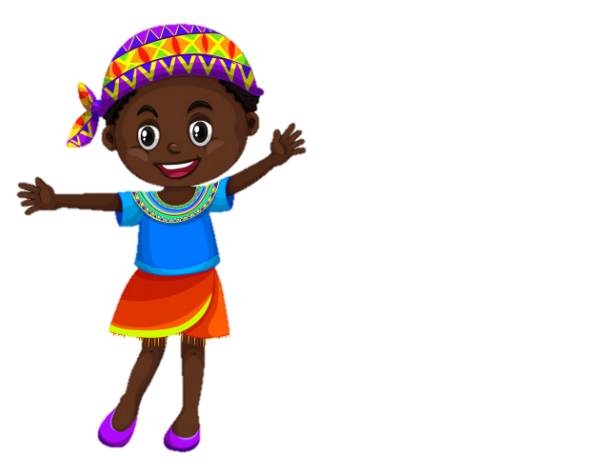 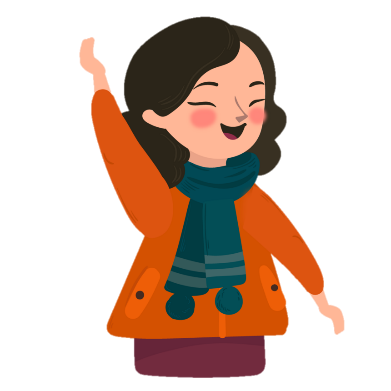 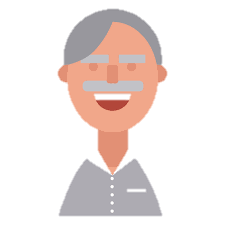 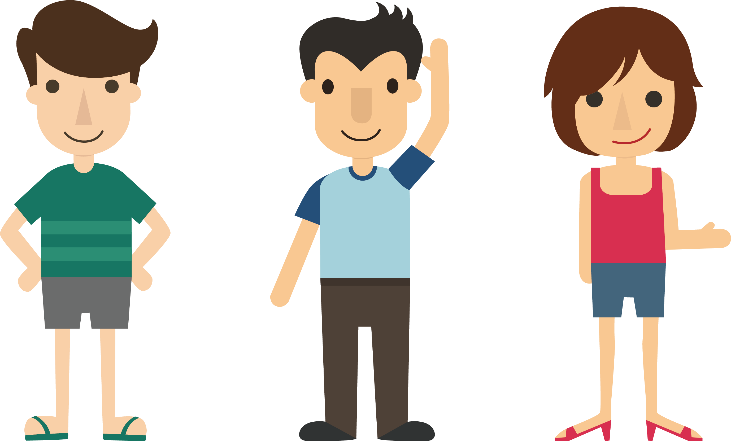 ¿Qué valor representa la siguiente imagen?
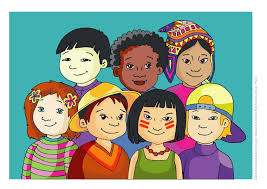 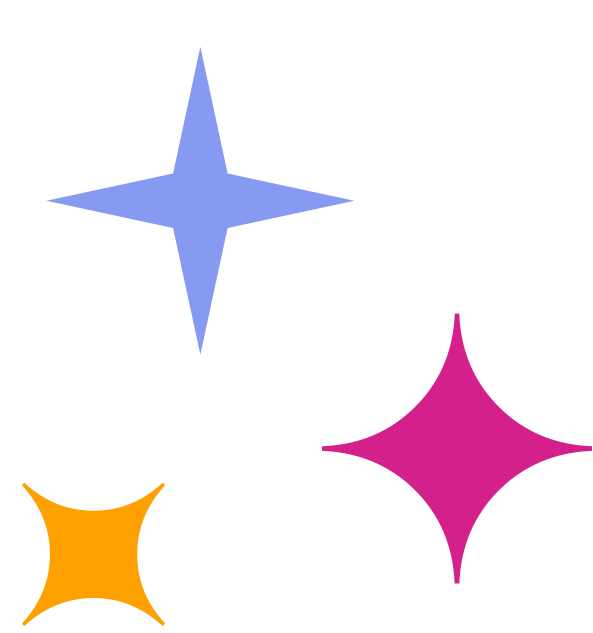 Formación ciudadana
Bien
común
diversidad
En la siguiente imagen se observa…
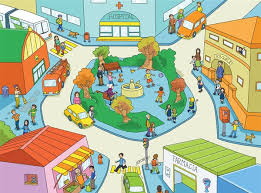 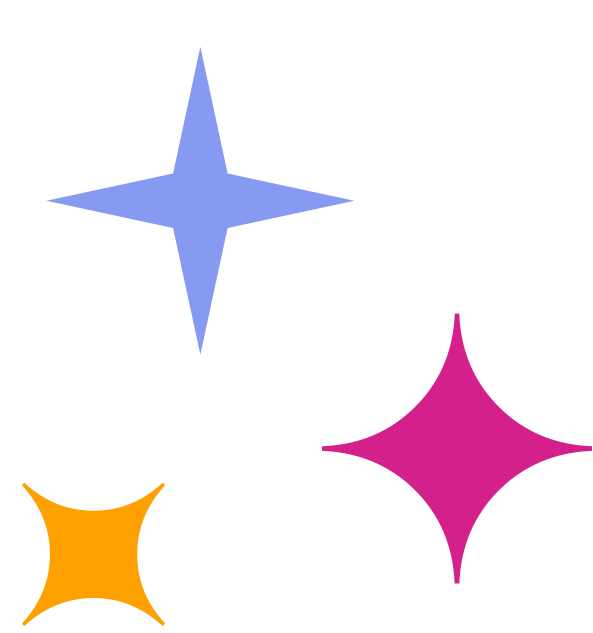 Familia
Comunidad
Migrantes
¿Qué imagen representa participación ciudadana?
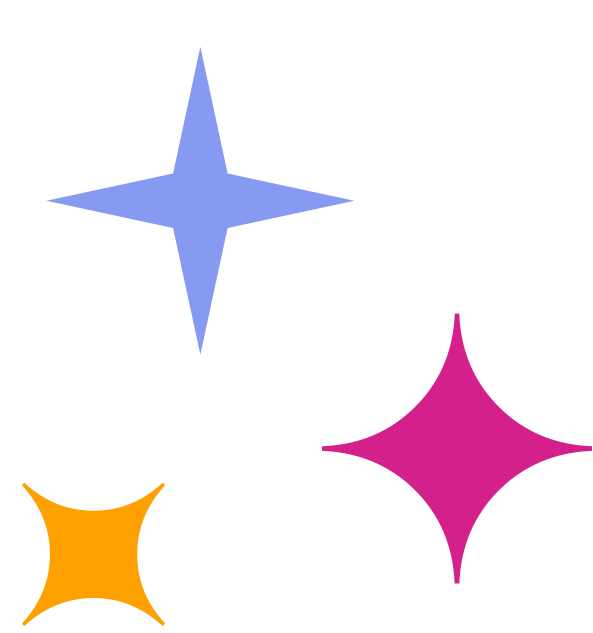 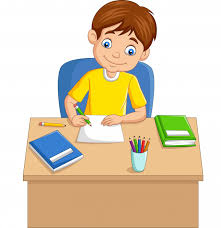 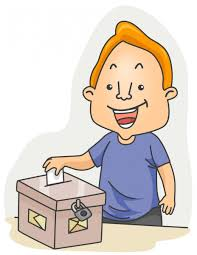 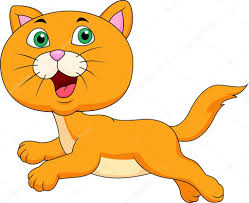 ¿Cuál imagen representa una familia?
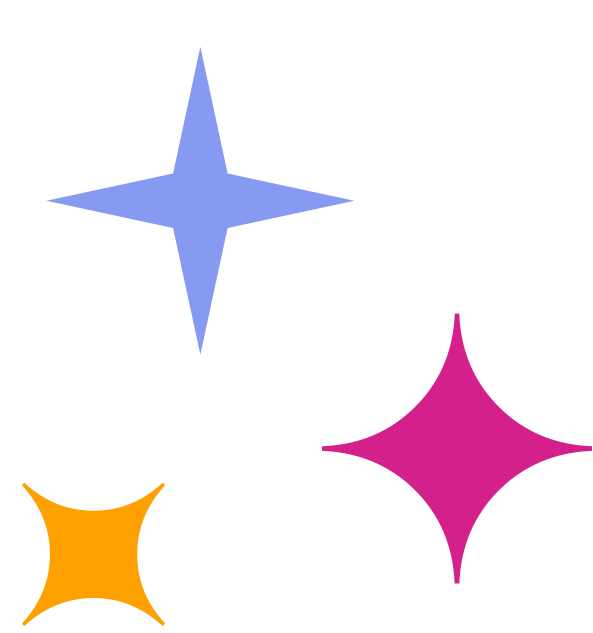 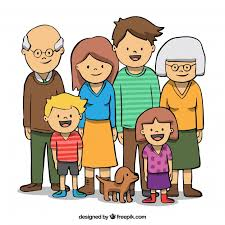 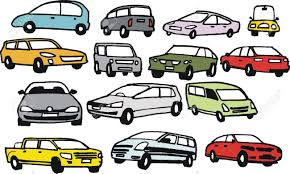 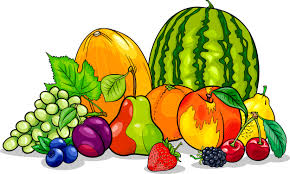 ¿Qué principio se refleja en la siguiente imagen?
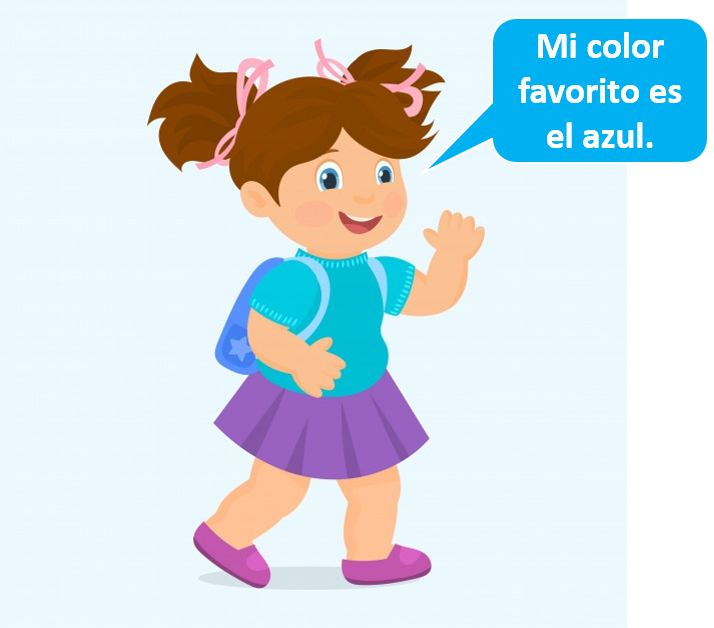 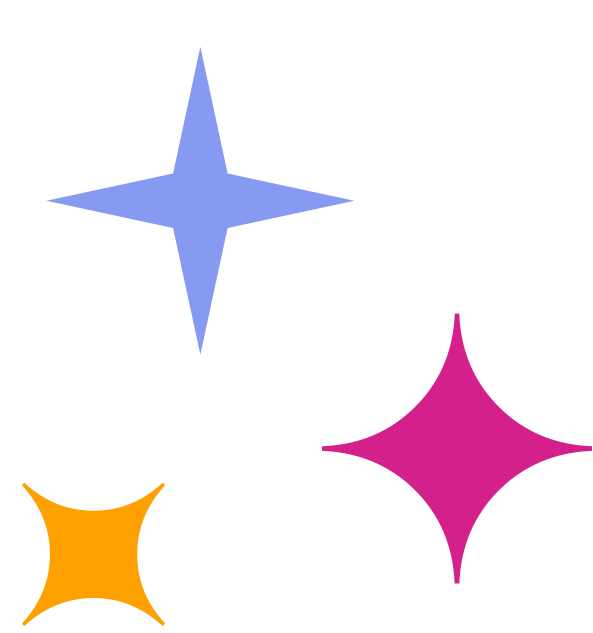 Comunidad
Solidaridad
Identidad
Indica la imagen que sea un ejemplo de empatía.
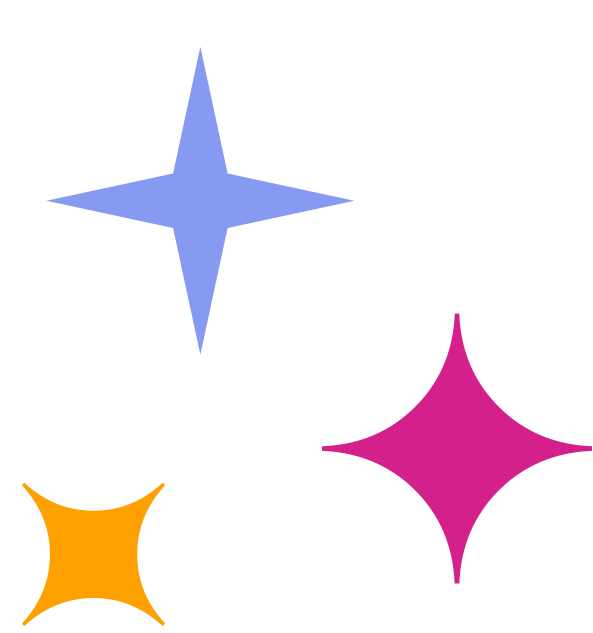 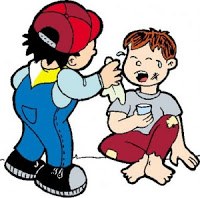 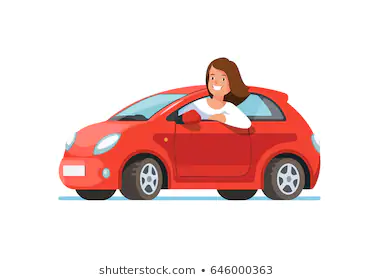 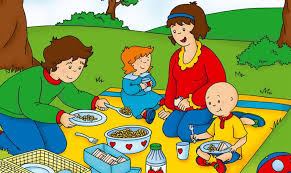 ¿Cuál imagen es un ejemplo de solidaridad?
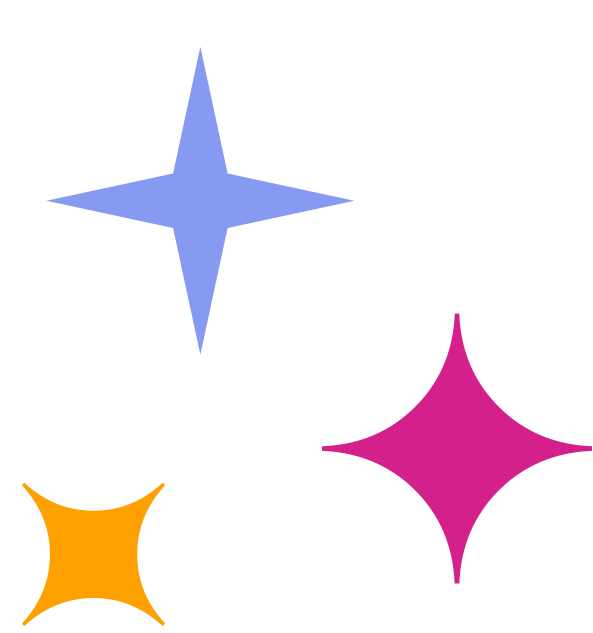 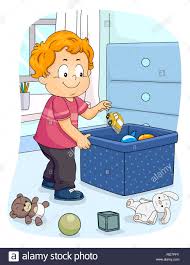 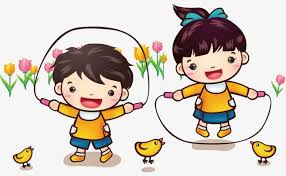 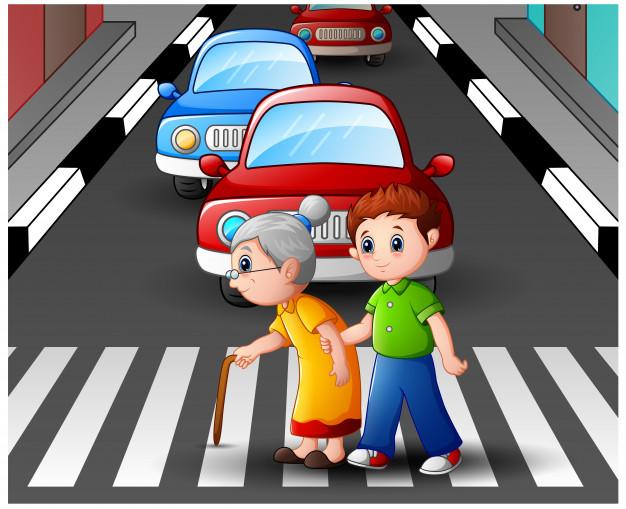 Indica el concepto.
diversidad
El poder elegir como queremos vivir y decidir quienes van a ser nuestros gobernantes.
convivencia
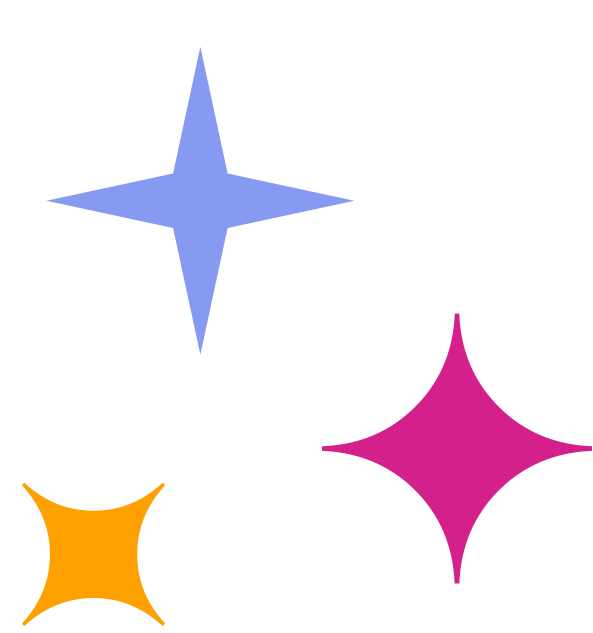 democracia
Indica el concepto.
bien común
Ser tratados con la misma dignidad y tener los mismos derechos.
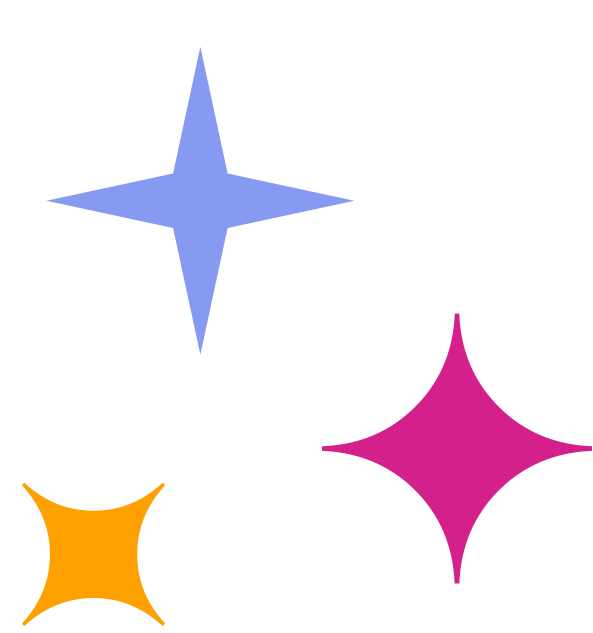 igualdad
votación
Indica el concepto.
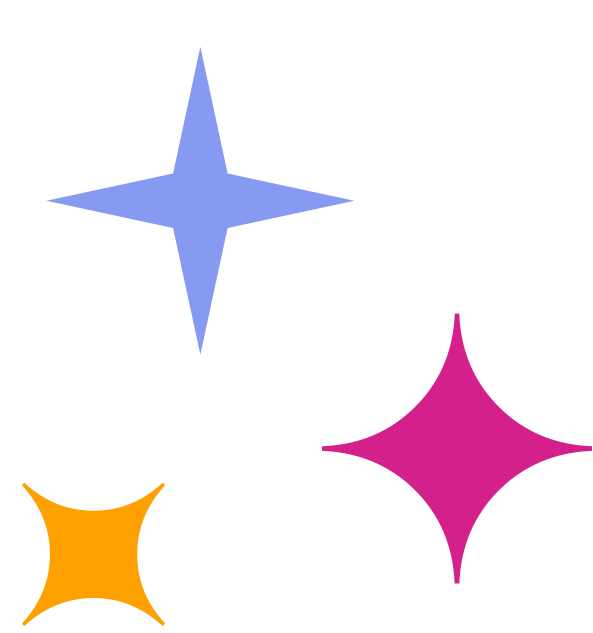 derechos fundamentales
Son nuestros derechos más básicos.
participaciónciudadana
familia
Indica el concepto.
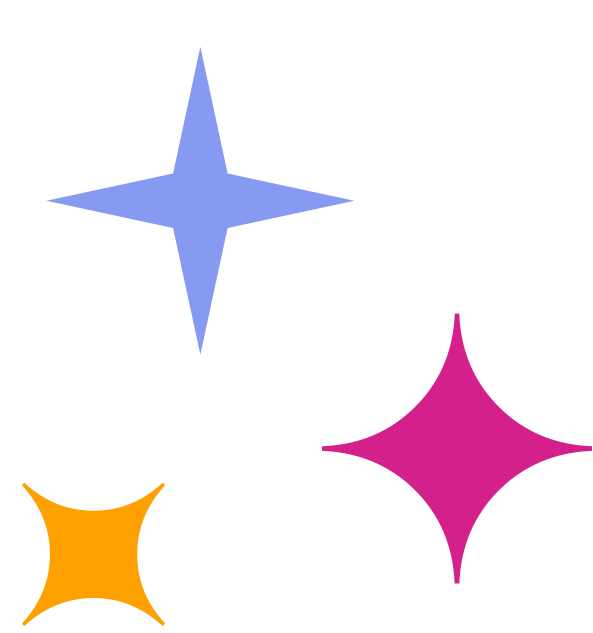 bien común
Es lo que nos sirve y nos hace bien a todos.
democracia
institución
Indica el concepto.
congreso
Una de las formas que tenemos para decidir qué hacer cuando no todos pensamos igual sobre algo.
estado
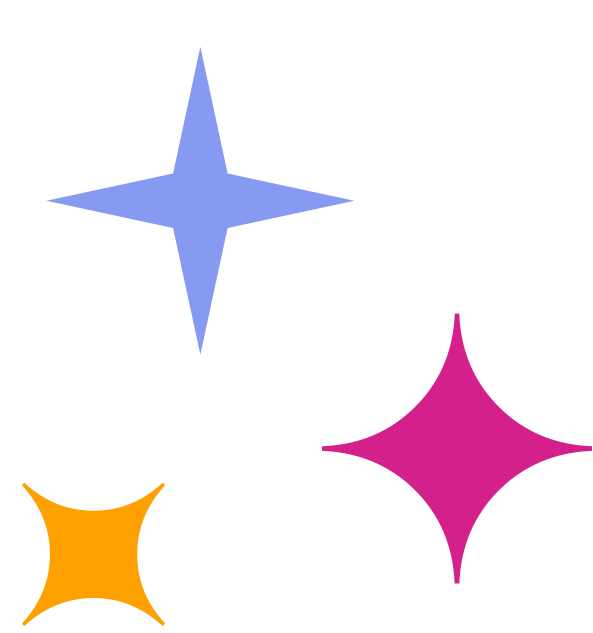 acuerdo
Indica el concepto.
extranjeros
Personas que han dejado su país y deciden quedarse a vivir en Chile.
pasajeros
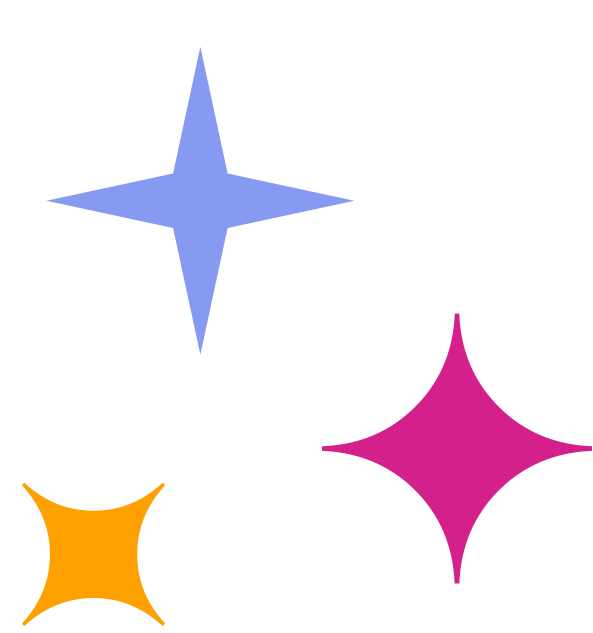 migrantes
Indica el concepto.
trabajo en equipo
Reconocer que otras personas sean diferentes sin agredirlas ni  molestarlas.
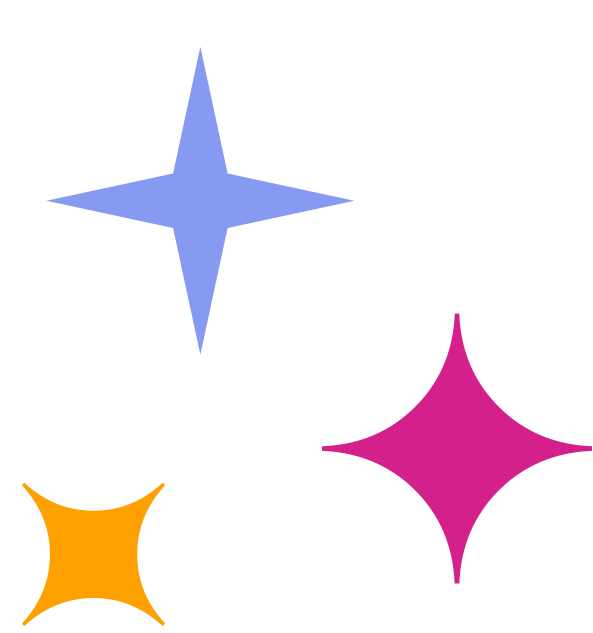 respeto
solidaridad
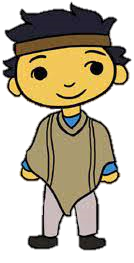 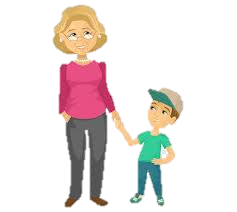 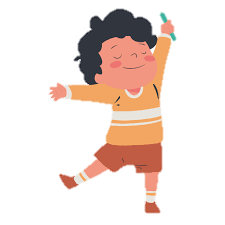 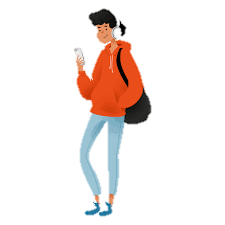 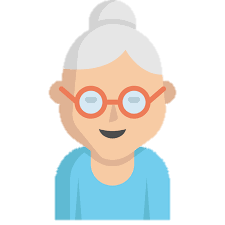 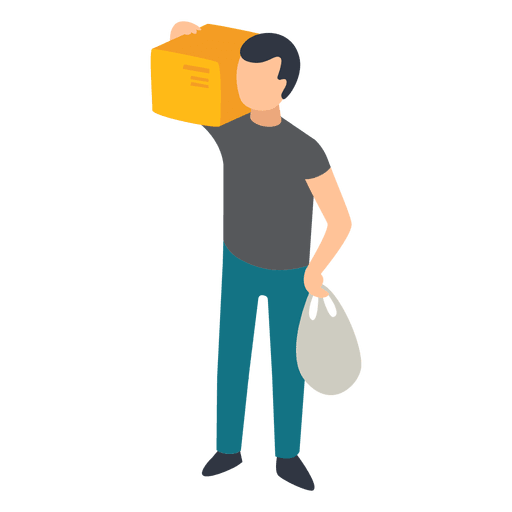 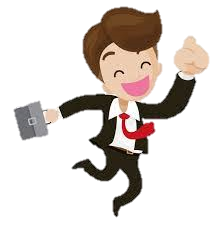 Decisiones y situación actual de nuestro país.
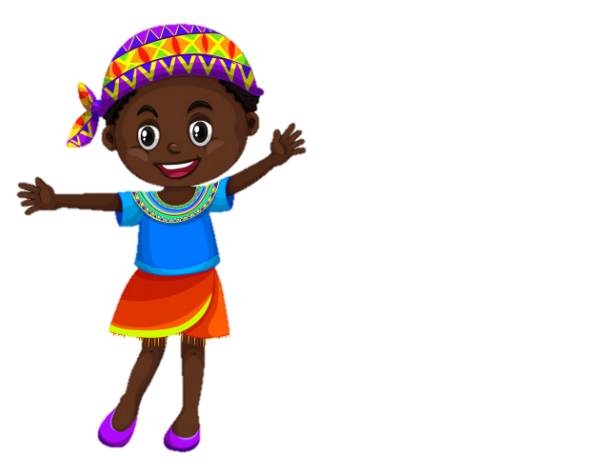 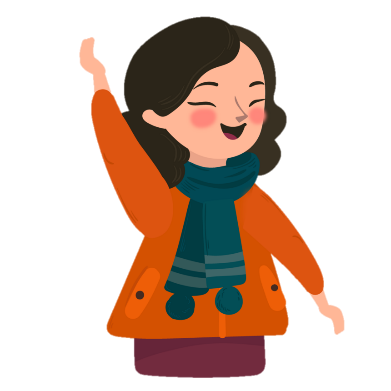 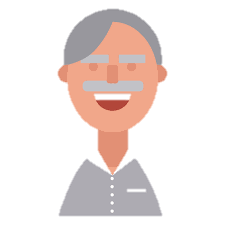 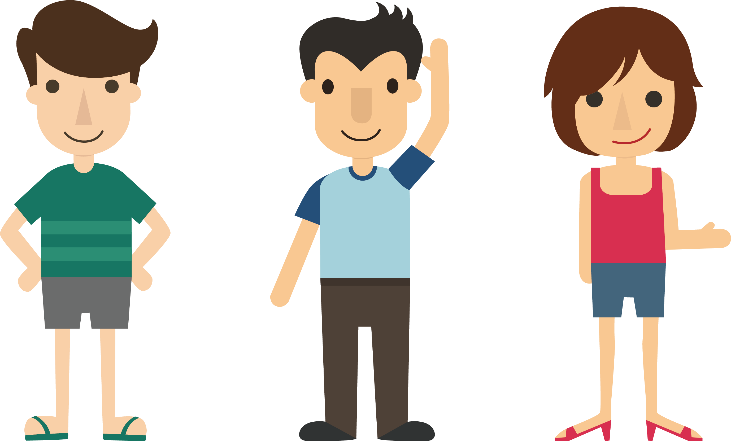 ¿Qué es un plebiscito?
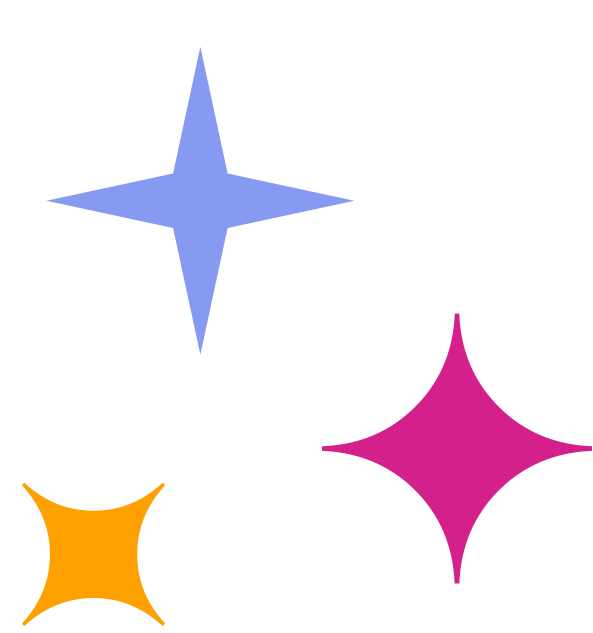 Documento que se realiza a los ciudadanos, mediante una votación, para aprobar o rechazar una propuesta.
Consulta que se realiza a los ciudadanos ,mediante una votación, para aprobar o rechazar una propuesta.
Votación que se realiza al gobierno mediante una videollamada, para aprobar o rechazar una propuesta.
¿Para qué se realizará un plebiscito en Chile?
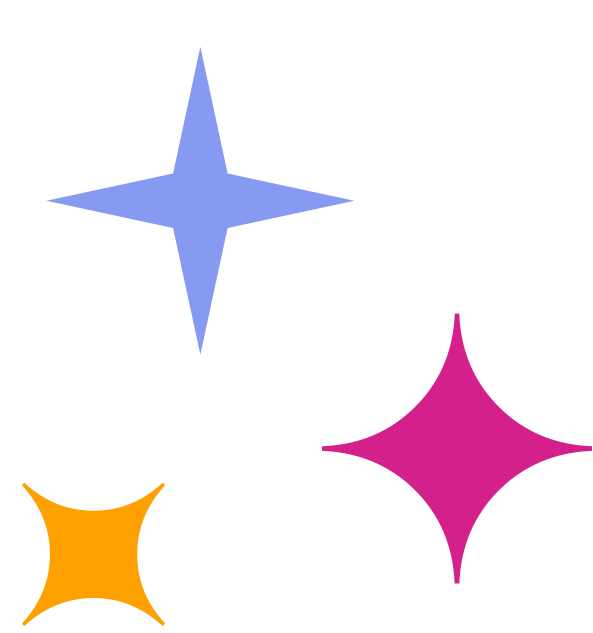 Para aprobar o rechazar una nueva ley.
Para aprobar o rechazar 
un nuevo presidente.
Para aprobar o rechazar una nueva constitución.
¿Cuándo se realizará el plebiscito en Chile?
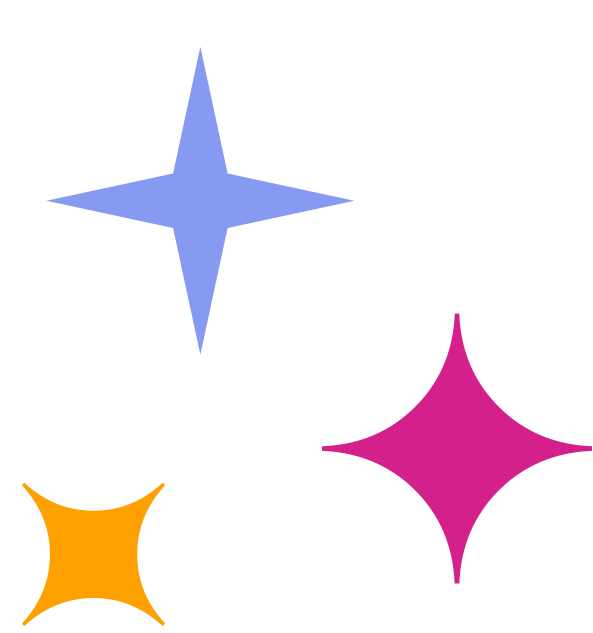 25 de Octubre 
de 2020
25 de Diciembre 
de 2020
26 de Noviembre 
de 2021
¿Cuál es la edad mínima para votar en el plebiscito?
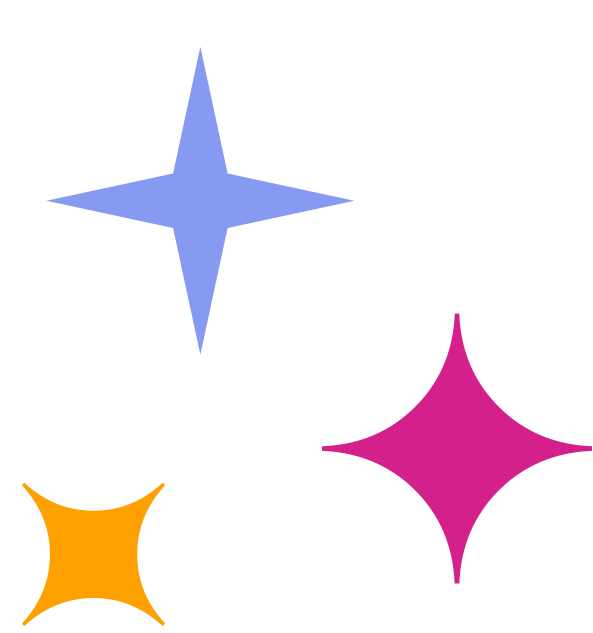 15 años
20 años
18 años
¿Qué documento se debe llevar el día de la votación?
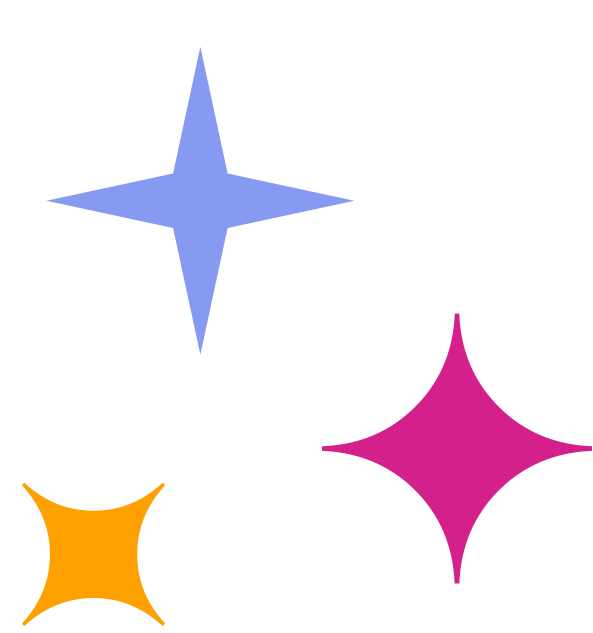 Certificado de nacimiento
Cédula de indentidad
Licencia de conducir
¡Vuelve a intentarlo!
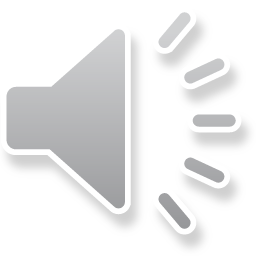 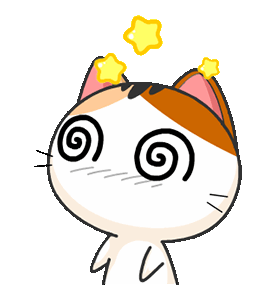 Volver 
A jugar
¡Felicidades!
¡Muy buen trabajo!
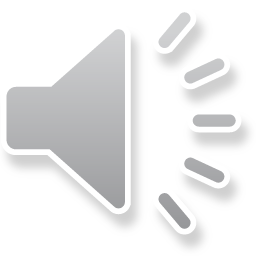 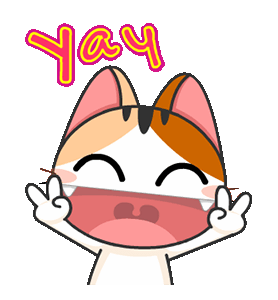 Inicio